K-5 Morning Meeting
Monday, February 8, 2021
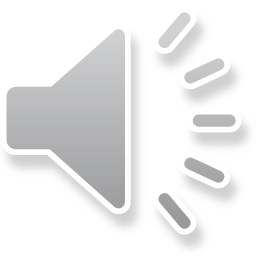 I appreciate you
And Here is Why…
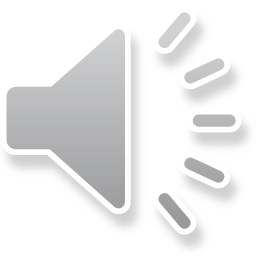 2
[Speaker Notes: © Copyright Showeet.com – Free PowerPoint Templates]
This is friend appreciation week!
Here is Your Task….
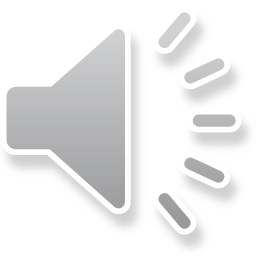 3
[Speaker Notes: © Copyright Showeet.com – Free PowerPoint Templates]
I appreciate you!
Mr. Thompson, I appreciate how you have the most engaging and fun classroom in the school. I would love to be just like you.
Mrs. Gallant, I appreciate how you spend so many hours doing extras for students and planning concerts. You are a rock star!
Ms. Waye, I appreciate your hard work and dedication to your students. And you always do it with a smile and a joke!
Mrs. Vickers, I love how you are always so positive and caring to me and the students. You always take time to ask how I’m doing.
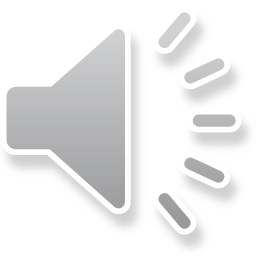 4
[Speaker Notes: © Copyright Showeet.com – Free PowerPoint Templates]
Jokes and Celebrations!
5 Dunnett- Everyone!
Weston L. Natalie R. Claire B-M (1C)
Bryson M, Dedrick, Devon, Zen (5H)
Katie (5V)
Joe (4B)
Shawn (3A)
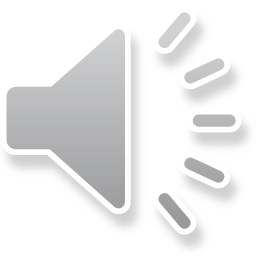 5
[Speaker Notes: © Copyright Showeet.com – Free PowerPoint Templates]